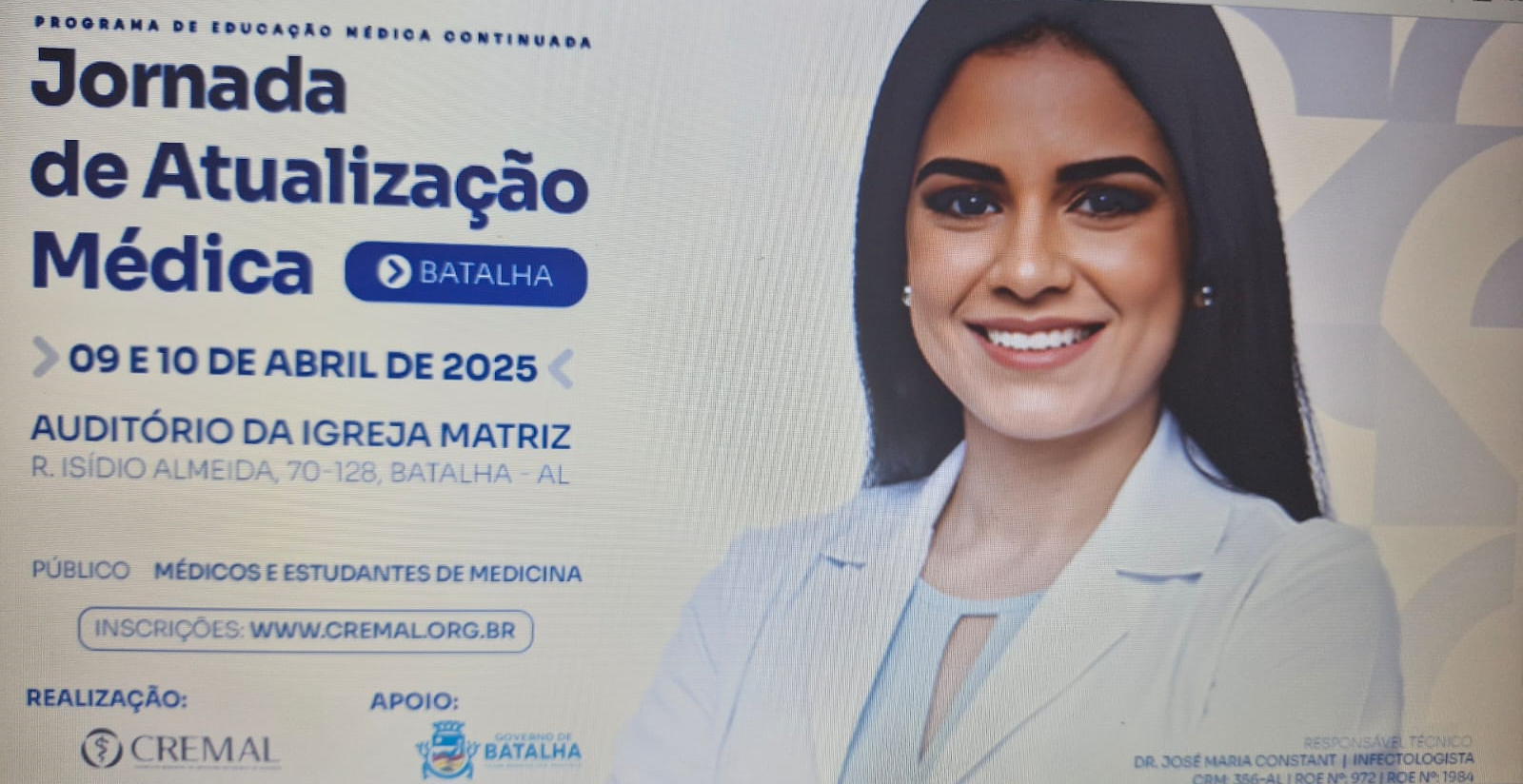 1
Por que hanseníase em Batalha ???
Casos de hanseníase em Batalha nos últimos anos
Anos  2018,2019,2020 e 2021
Anos
 2022,2023 e 2024
1
0
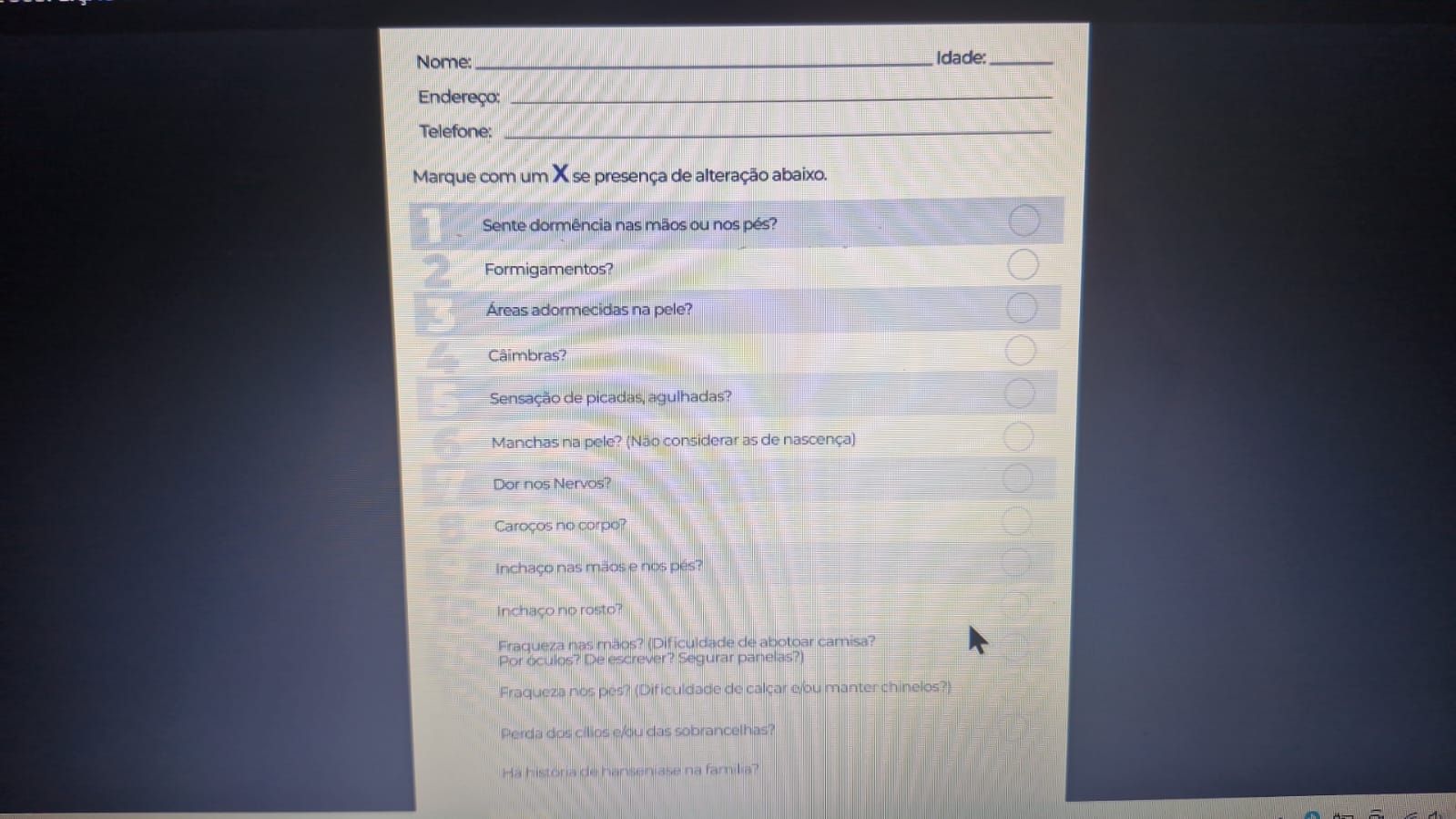 4
Bases conceituais
Hanseníase é uma doença infectocontagiosa de caráter crônico;
Agente Etiológico: Mycobacterium leprae; m. lepromasum
Atinge nervos periféricos  e manifesta-se principalmente na pele, face, mãos e pés;
Poder incapacitante.
5
MS, 2017. Guia Prático
Bases conceituais
Contato próximo e prolongado; 
Predomínio das lesões: pele e nervos periféricos;
Reprodução intracelular (14 dias);
Longo período de incubação, assintomático;
Evolução lenta.
6
MS, 2017. Guia Prático.
Definição de caso
Lesão(ões) e/ou áreas da pele com alteração da sensibilidade térmica e/ou ou dolorosa e/ou tátil; 

Espessamento de nervo periférico, associado a alterações sensitivas e/ou motoras e/ou autonômicas; 

Presença de bacilos M. leprae  confirmada na baciloscopia de esfregaço intradérmico ou na biópsia de pele.
MS, 2016. Diretrizes para vigilância, atenção e eliminação da hanseníase como problema de saúde  pública
7
Forma Indeterminada (MHI)
Hanseníase paucibacilar (PB)
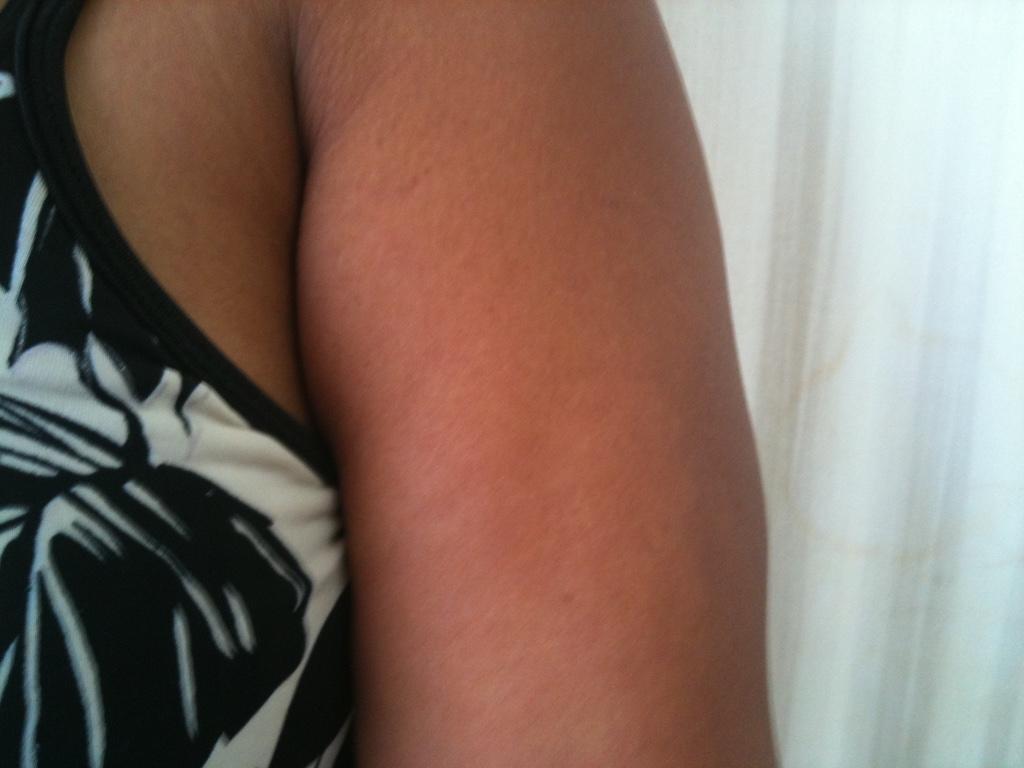 Essa forma clínica se caracteriza por áreas circunscritas da pele ou máculas com distúrbios de sensibilidade do tipo ramuscular e anidrose ou hipoidrose;

Pode ocorrer queda de pêlos no local; 

Não há comprometimento de troncos nervosos e, por isso, não ocorrem alterações motoras ou sensitivas que possam causar incapacidades.
Fonte: Ciro Gomes
8
MS, 2017. Guia Prático.
Forma Indeterminada (MHI)
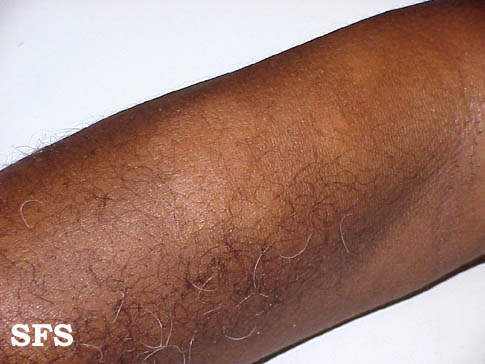 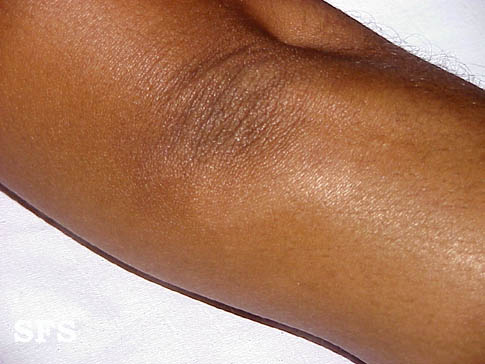 Fonte: http://www.atlasdermatologico.com.br
9
[Speaker Notes: Locar a legenda da FC]
Forma Indeterminada (MHI)
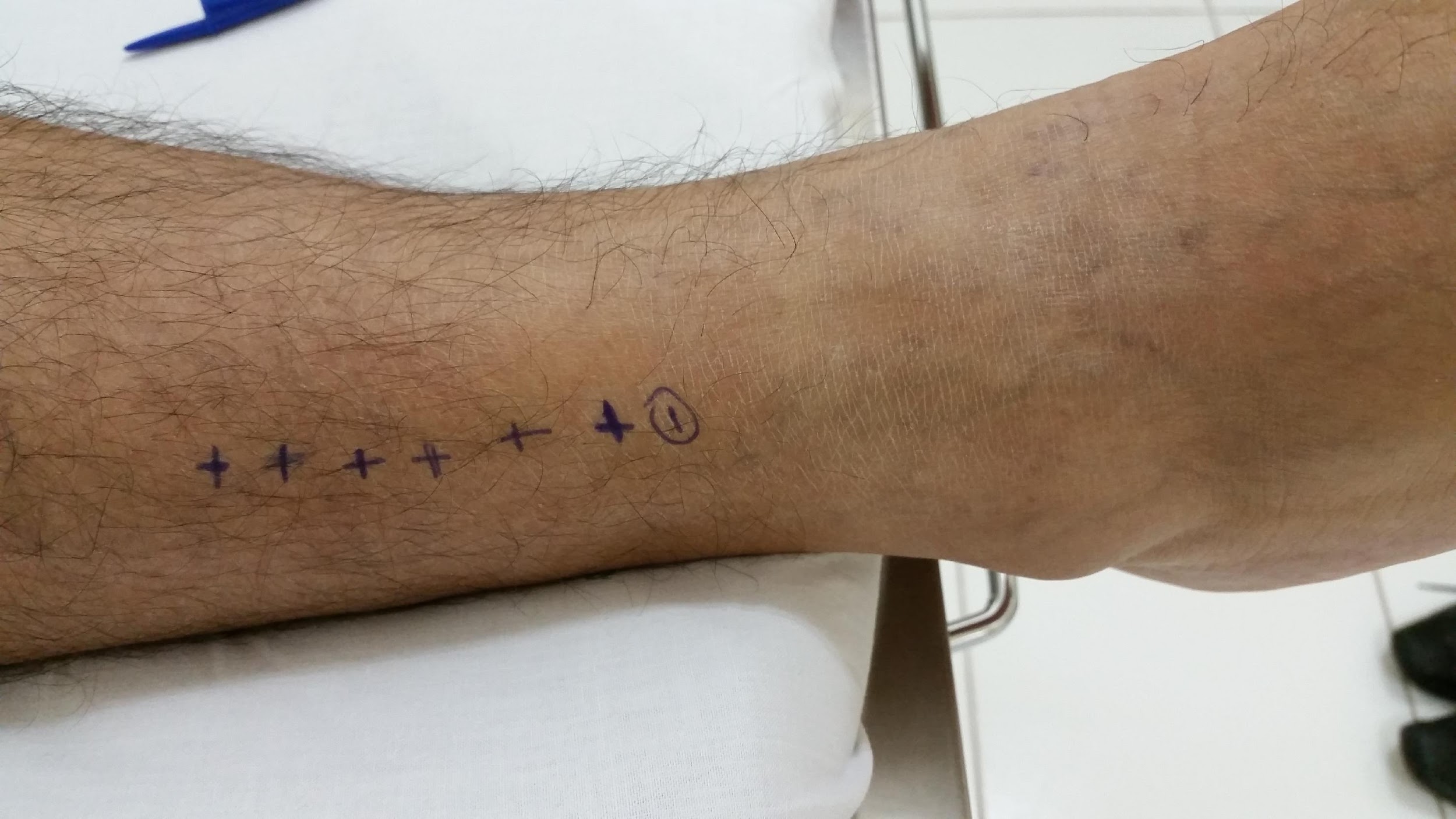 Fonte: Augusto Afonso C. Brasil/Hospital São Julião
Forma Indeterminada (MHI)
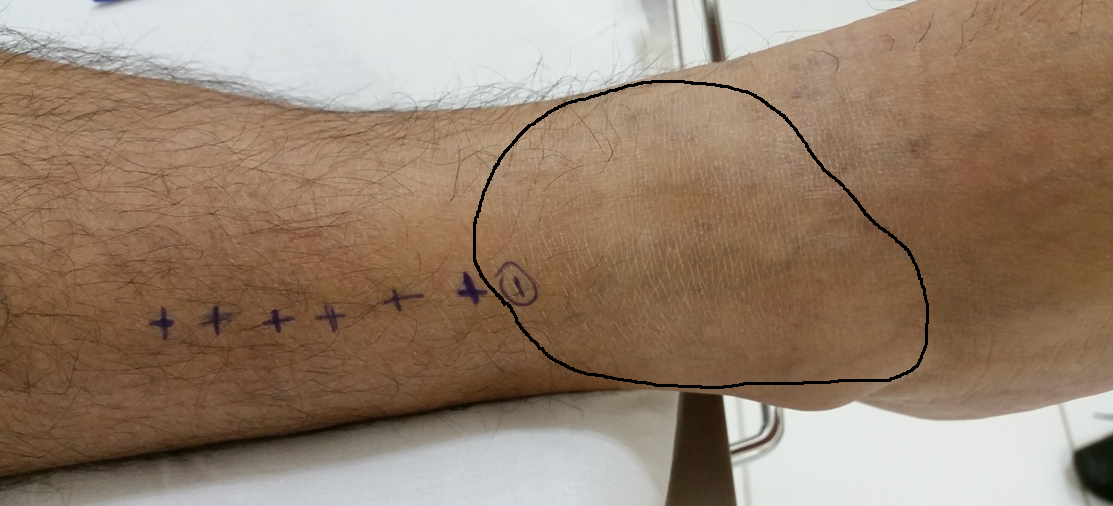 Fonte: Augusto Afonso C.  Brasil/Hospital São Julião
Forma Tuberculóide (MHT)
Hanseníase paucibacilar PB
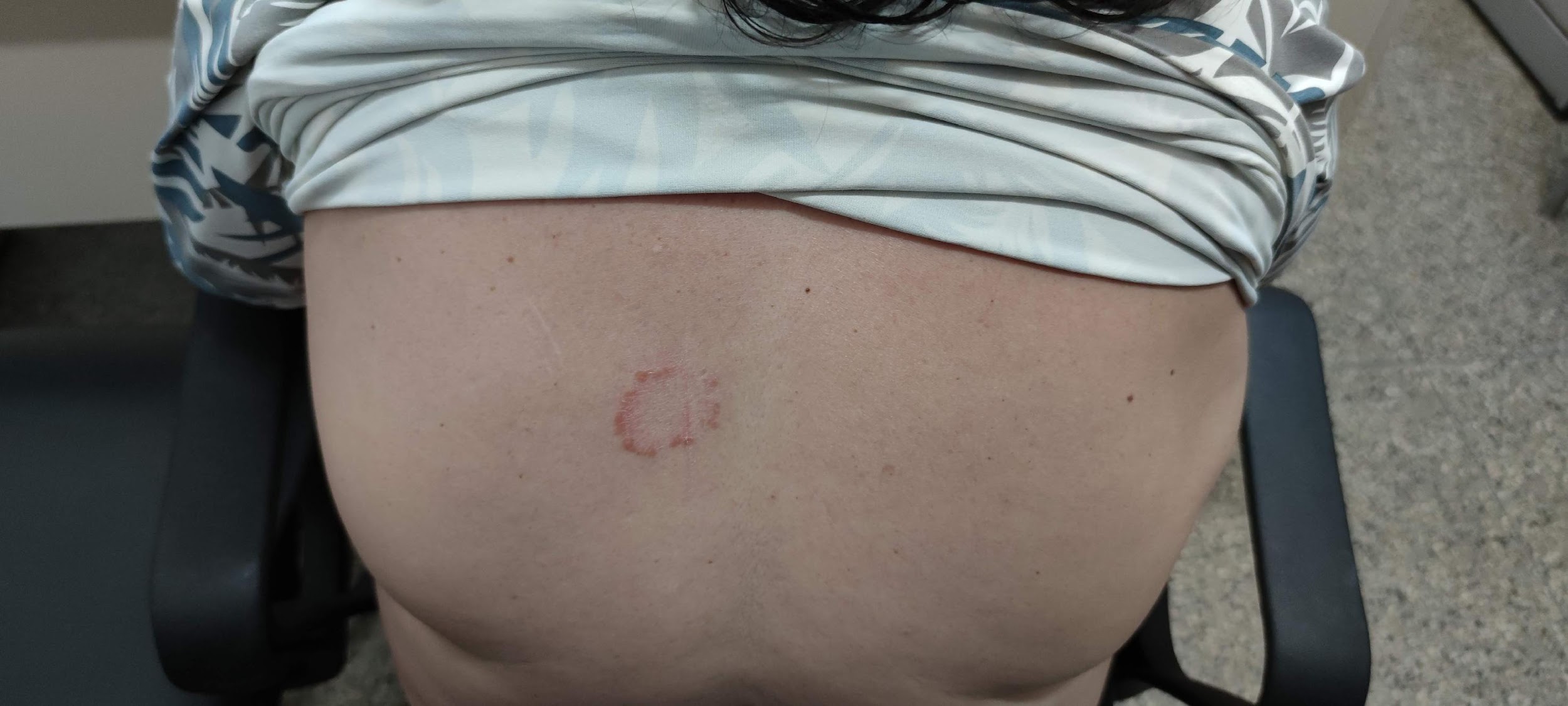 Essa forma clínica se caracteriza por placas eritematosas circulares ou anulares, bem delimitadas, anestésicas e com anidrose;

Perda de pelos no local; 

Pode haver comprometimento de nervos periféricos e causar incapacidades.
Fonte: Ciro M. Gomes
12
MS, 2017. Guia Prático.
[Speaker Notes: Rever esbranquiçada]
Forma Tuberculóide (MHT)
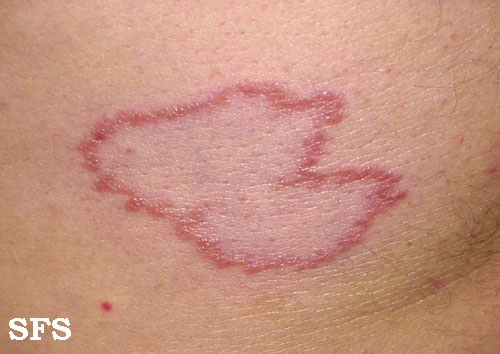 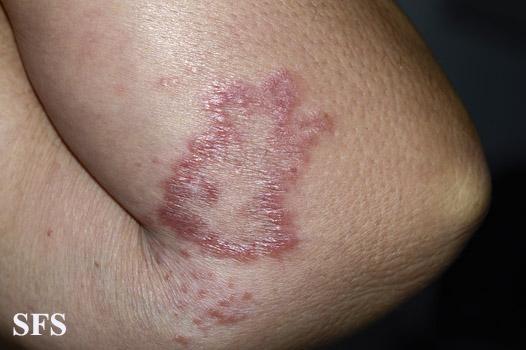 Fonte: http://www.atlasdermatologico.com.br
13
[Speaker Notes: Legenda]
Forma Dimorfa (MHD)
Hanseníase multibacilar MB
Manchas de pele avermelhadas ou esbranquiçadas, com bordas elevadas, mal delimitadas na periferia;

Múltiplas lesões bem delimitadas semelhantes à lesão tuberculóide, porém a borda externa é esmaecida (pouco definida);

Perda parcial ou total da sensibilidade;

Diminuição de funções autonômicas;

Comprometimento assimétrico de nervos periféricos (dor , espessamento e limitação funcional);

Forma mais incapacitante, principalmente quando há quadro reacional;

Mesmo se baciloscopia negativa na(s)  lesão(ões) E/OU pontos índices E/OU se  evoluir com reação, tratar com esquema  MB, e tratar a reação.
14
MS, 2017. Guia Prático.
Forma Dimorfa (MHD)
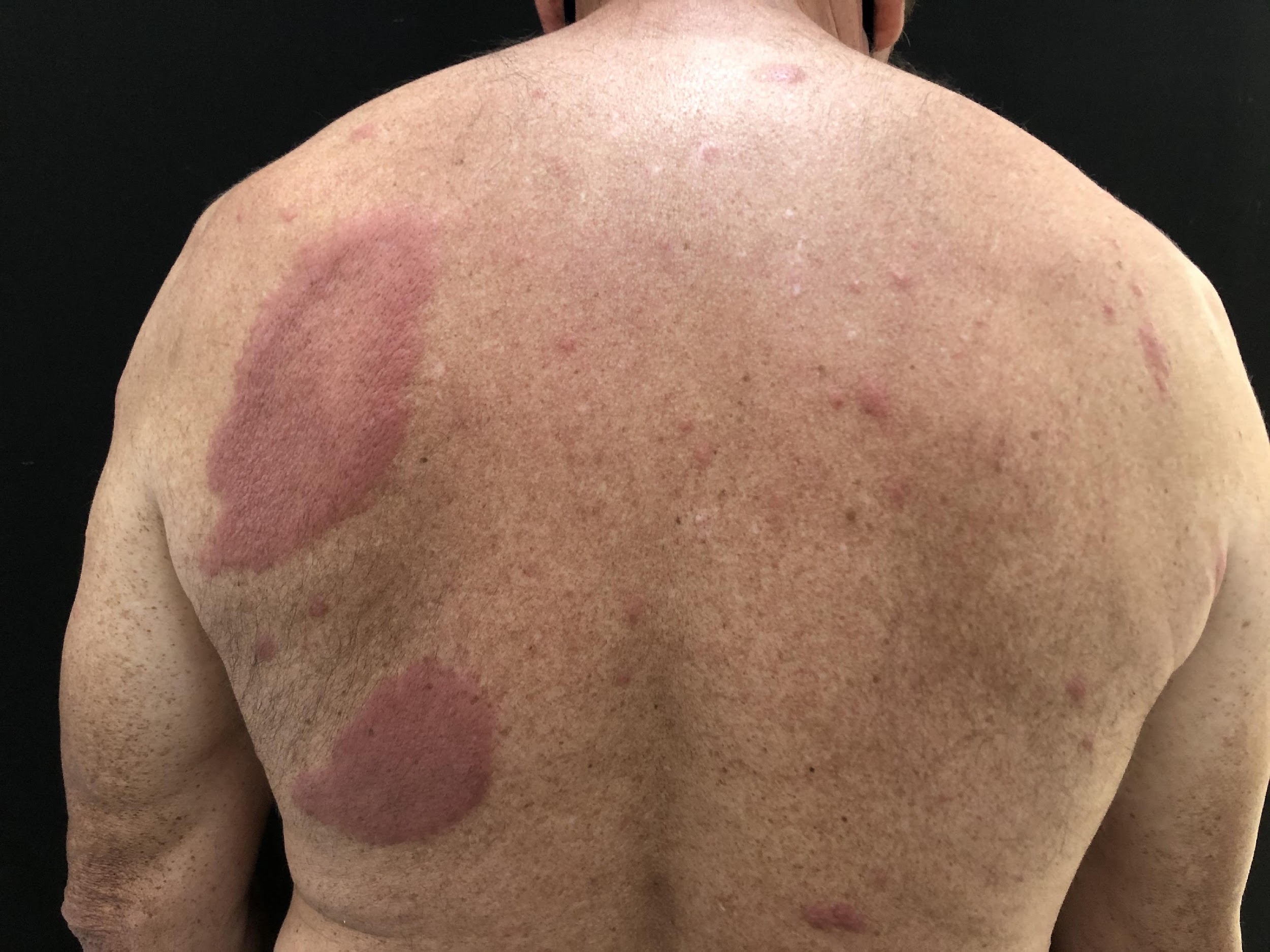 Fonte: Ciro M. Gomes
15
[Speaker Notes: legenda]
Forma Dimorfa (MHD)
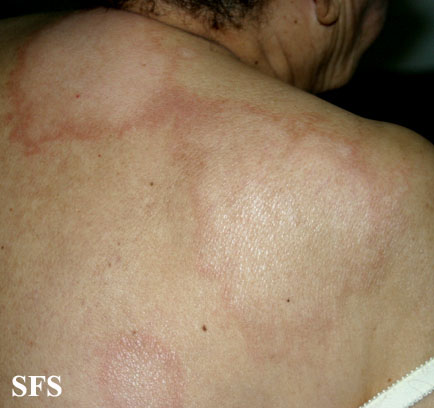 Fonte: http://www.atlasdermatologico.com.br
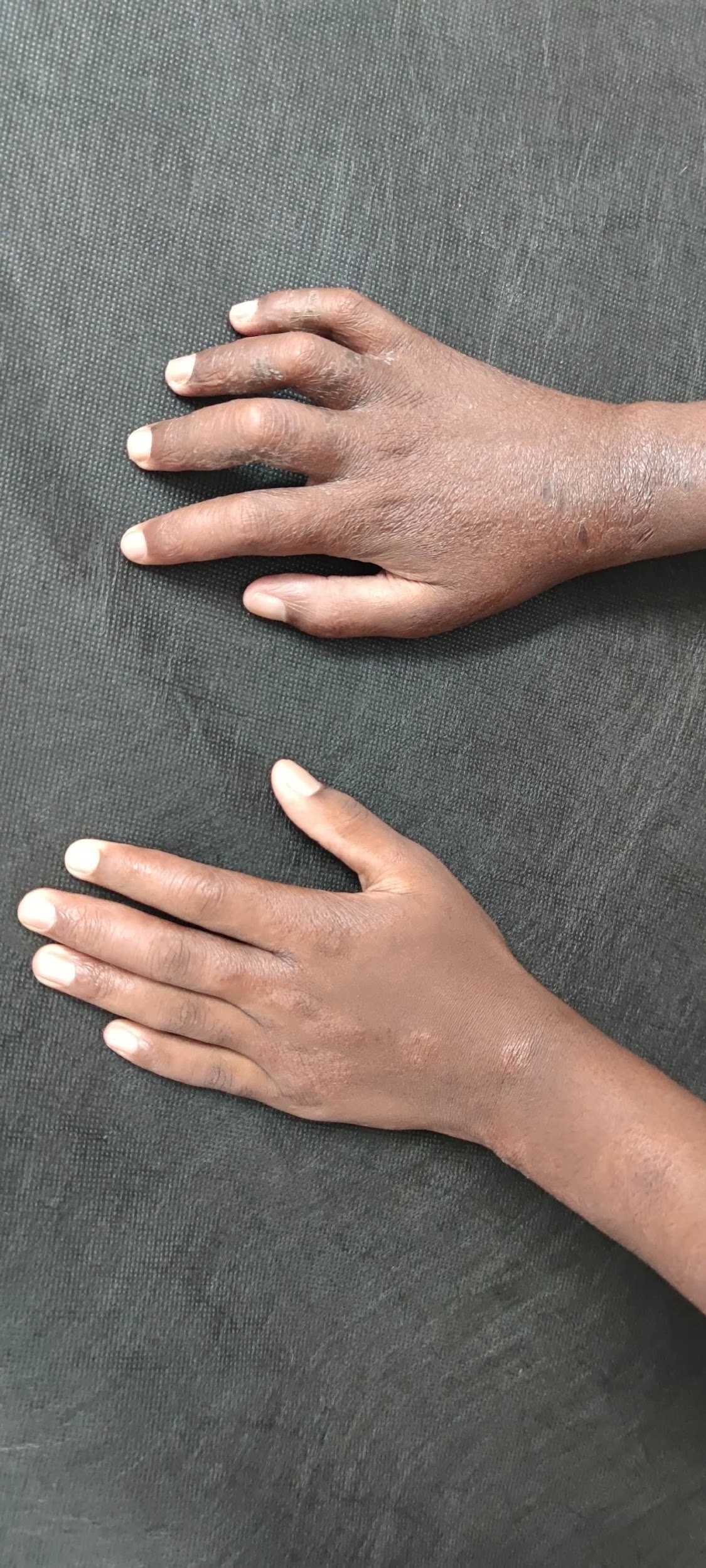 Forma Dimorfa (MHD)
Fonte: Ciro M. Gomes
17
Forma Virchowiana (MHV)
Hanseníase Multibacilar MB
É a forma mais contagiosa da doença
Não apresenta manchas visíveis; 
A pele apresenta-se avermelhada, seca, infiltrada, cujos poros apresentam-se dilatados (aspecto de “casca de laranja”);
É comum aparecerem caroços (pápulas e nódulos) escuros, endurecidos e assintomáticos (hansenomas); 
Quando a doença encontra-se em estágio mais avançado, pode haver perda parcial a total das sobrancelhas (madarose) e também dos cílios, além de outros pelos, exceto os do couro cabeludo;
Os nervos periféricos e seus ramos superficiais estão simetricamente espessados, o que dificulta a comparação;
O diagnóstico pode ser confirmado facilmente pela baciloscopia dos lóbulos das orelhas e cotovelos.
18
MS, 2017. Guia Prático.
Forma Virchowiana (MHV)
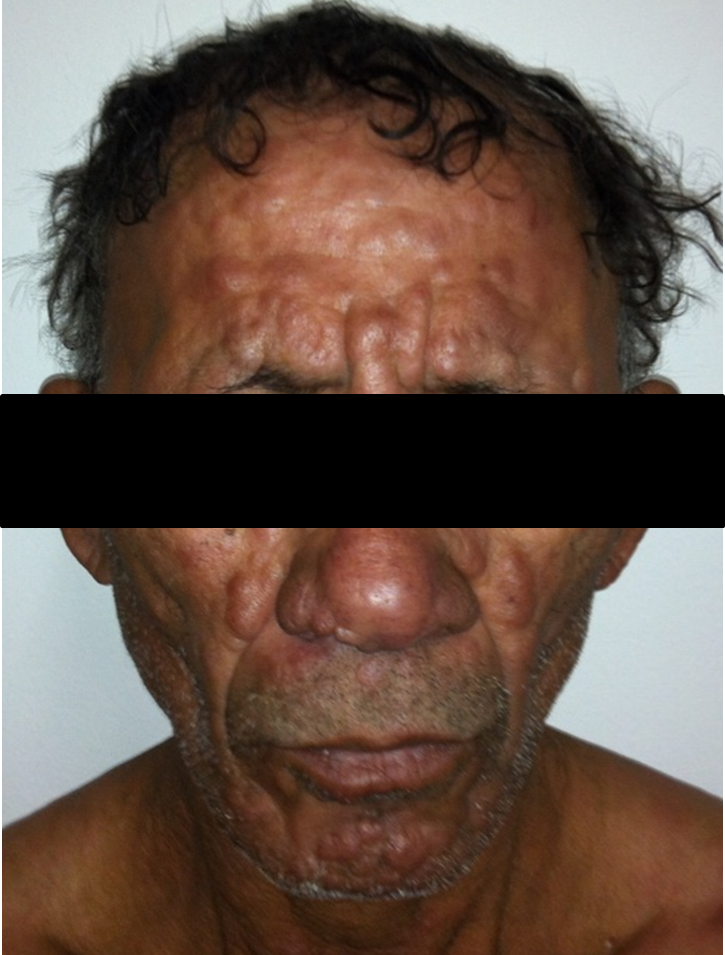 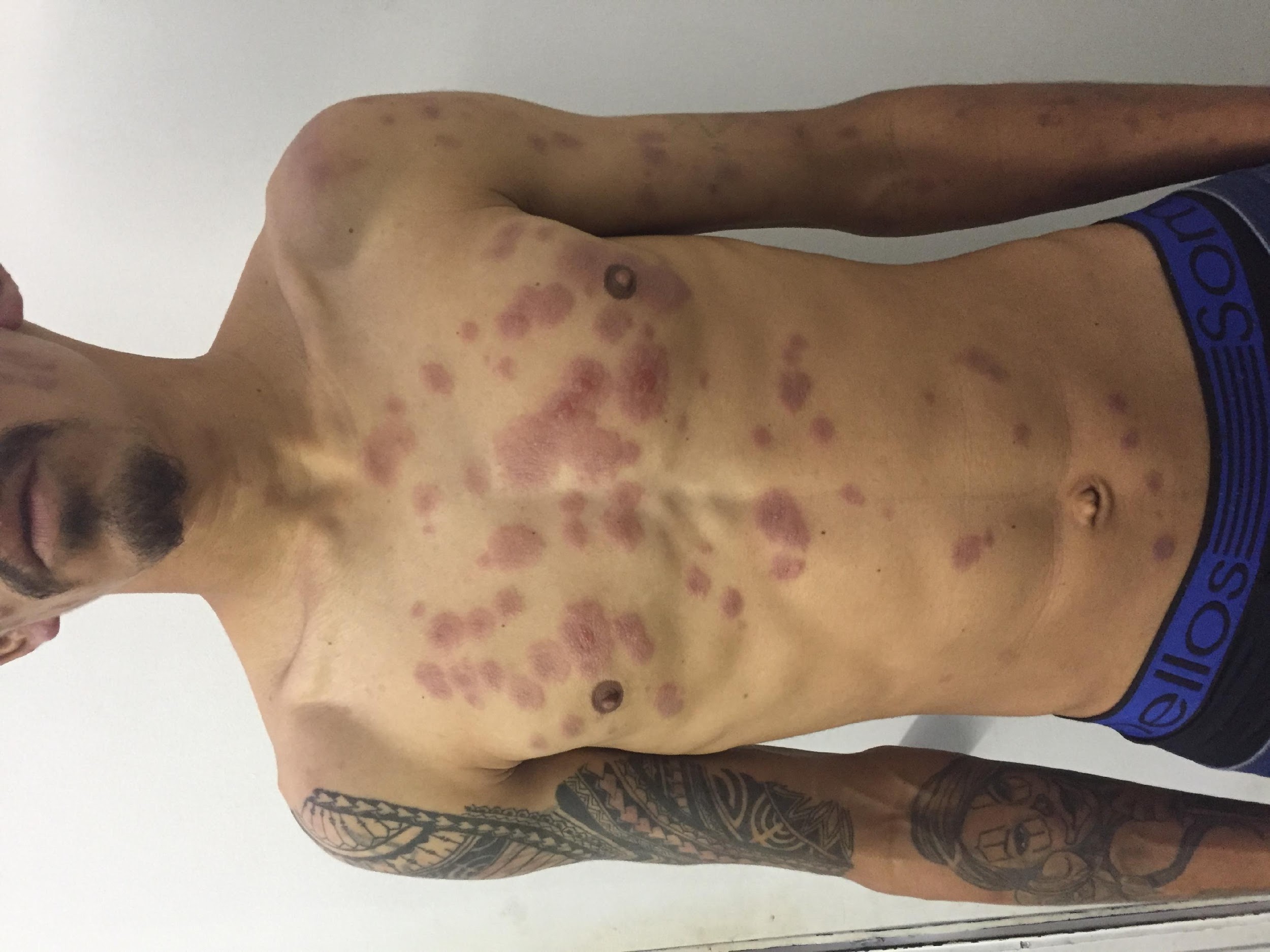 19
Fonte: Ciro M. Gomes
Forma Virchowiana (MHV)
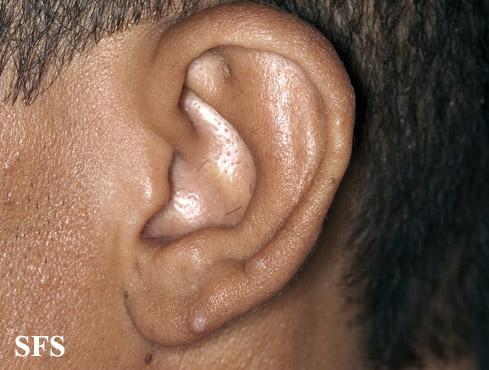 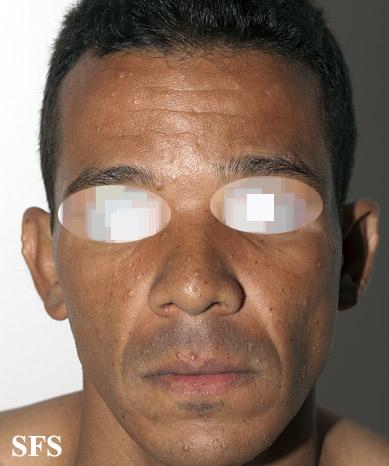 Fonte: http://www.atlasdermatologico.com.br
20
Forma Virchowiana (MHV)
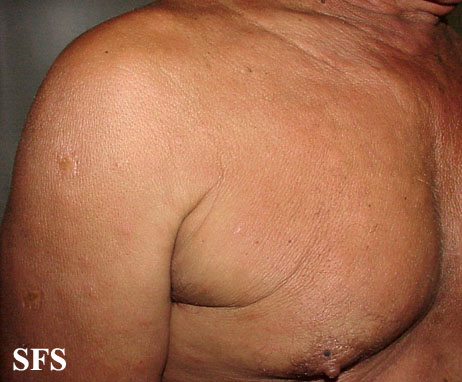 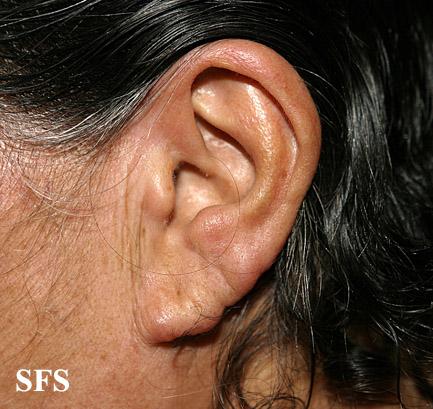 Fonte: http://www.atlasdermatologico.com.br
Diagnóstico
História epidemiológica; 

Exame físico; 
Avaliação Neurológica Simplificada

Apoio laboratorial e de imagem.
22
[Speaker Notes: Acrescentar eletroneuro]
Antes de iniciar o exame...
Garantir ambiente silencioso, preservado e iluminado;

Explicar ao paciente: 

Como será realizado o exame, simulando o exame; 
Que o exame não é invasivo (não irá furar ou retirar sangue, apenas tocar na pele);
Solicitar que ele concentre-se e responda ao sentir e não esperar que você pergunte;
Durante o exame ele deverá fechar os olhos.
23
MS, 2011. CD capacitação APS.
Sensibilidade Térmica
Testar sensibilidade  térmica nas  lesões e nas  áreas suspeitas com  tubos de  ensaio de vidro, um  contendo água  fria/natural e no outro  água aquecida;
Comparar com a pele sem alteração (região contralateral);
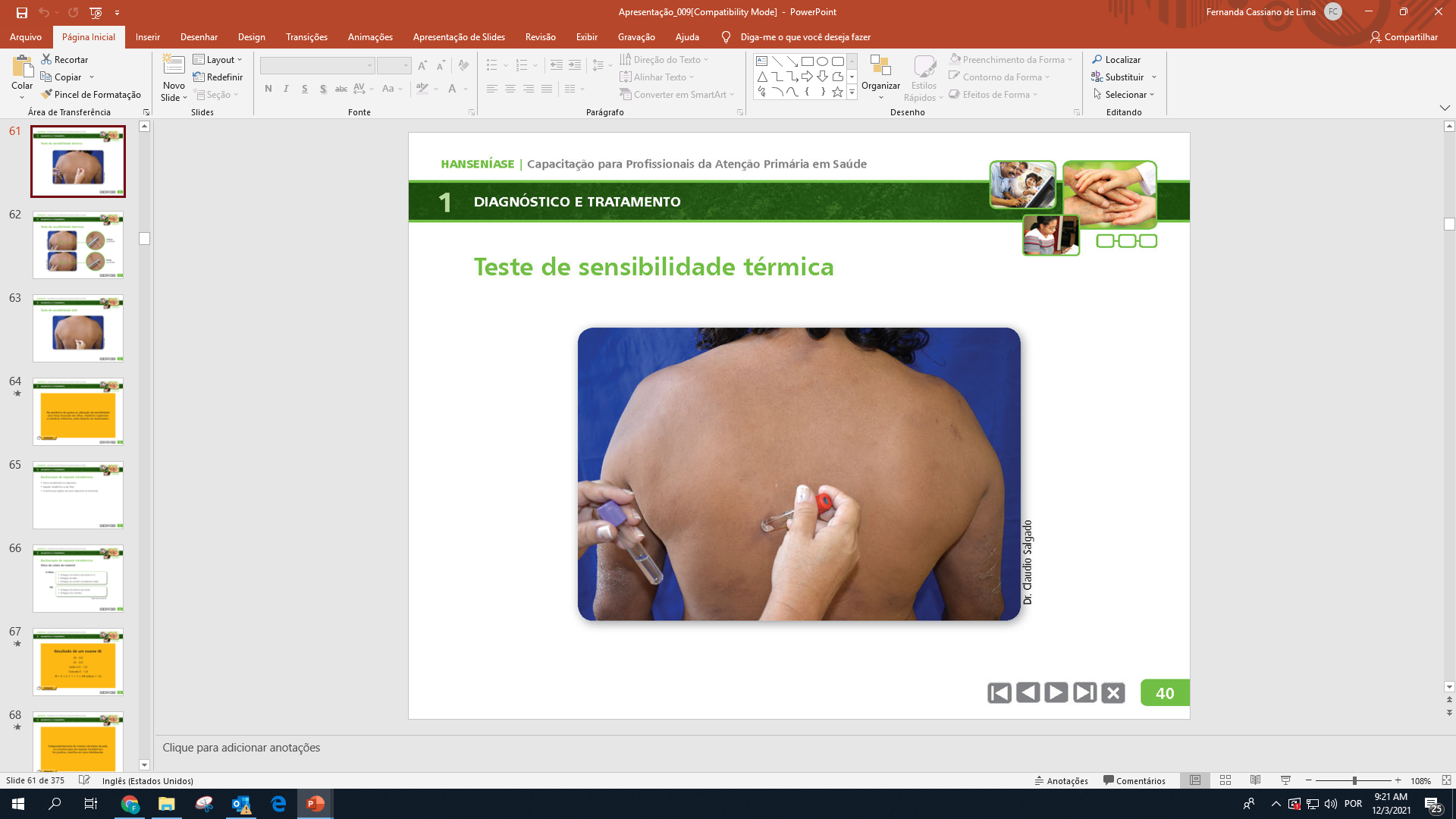 Fonte: Ministério da Saúde, 2011. CD capacitação APS
24
Sensibilidade dolorosa
Tocar na região a ser examinada com uma  agulha ou alfinete, comparando com a pele sem alteração
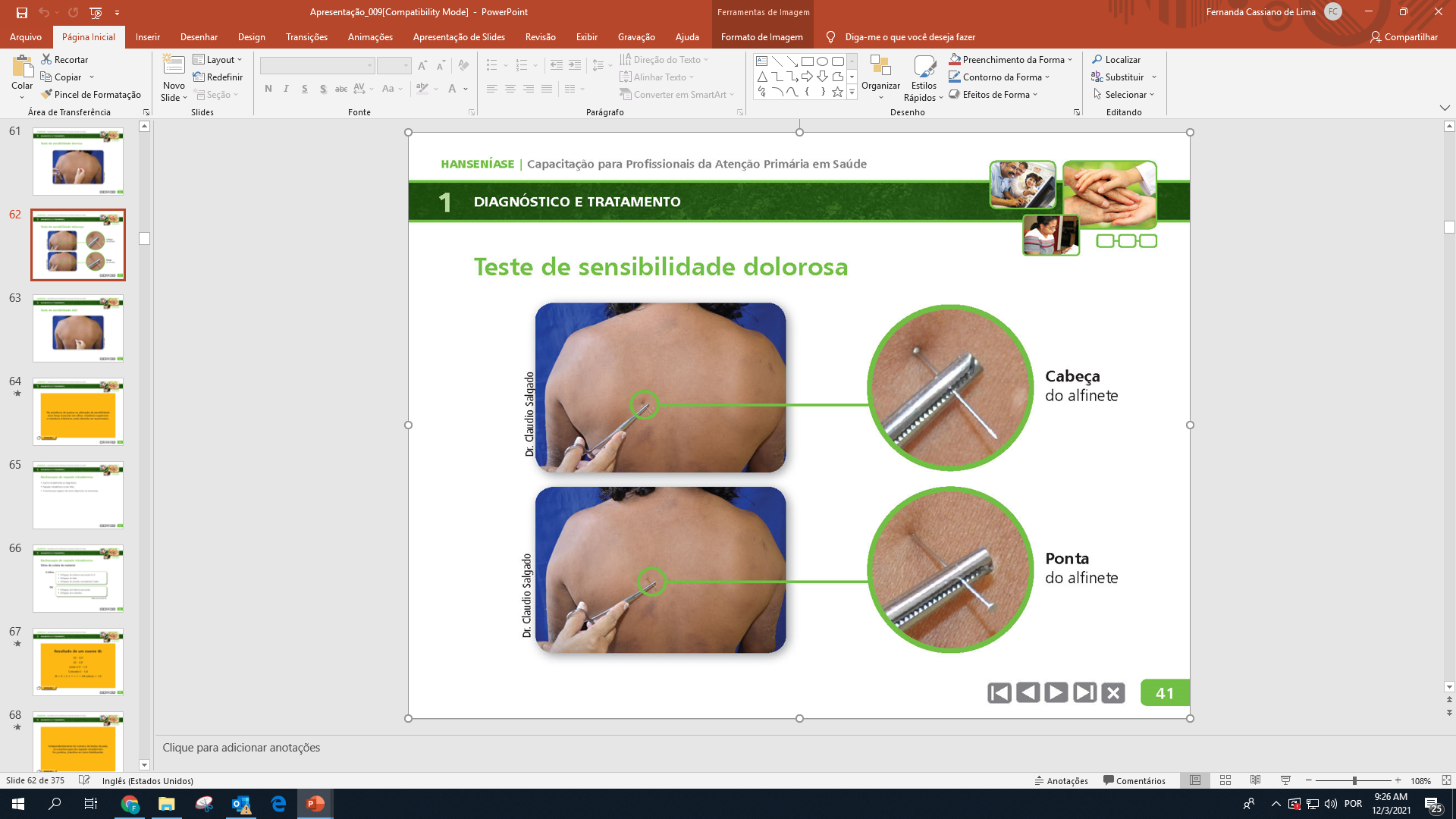 Fonte: Ministério da Saúde, 2011. CD capacitação APS
25
Sensibilidade tátil
Pesquisa de  sensibilidade tátil  nas lesões e nas  áreas suspeitas  é feita com uma  mecha fina de  algodão seco
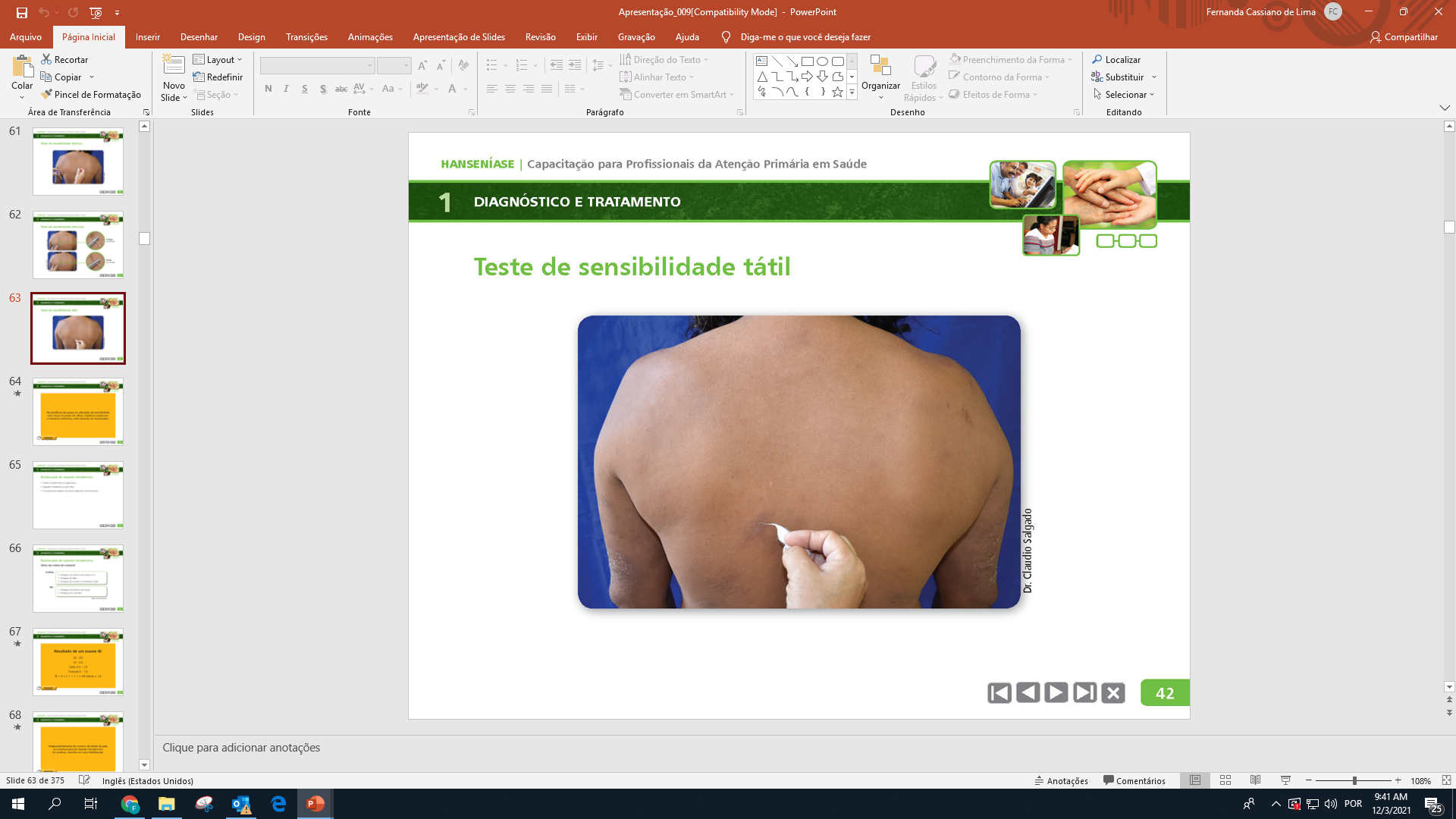 Fonte: Ministério da Saúde, 2011. CD capacitação APS
26
Palpação de nervos periféricos
Nervo Radial
Cotovelo fletido, com antebraço apoiado na mão do avaliador;

Local da palpação : nível do braço, 2 dedos atrás da inserção do deltóide, no sulco deltotriciptal.
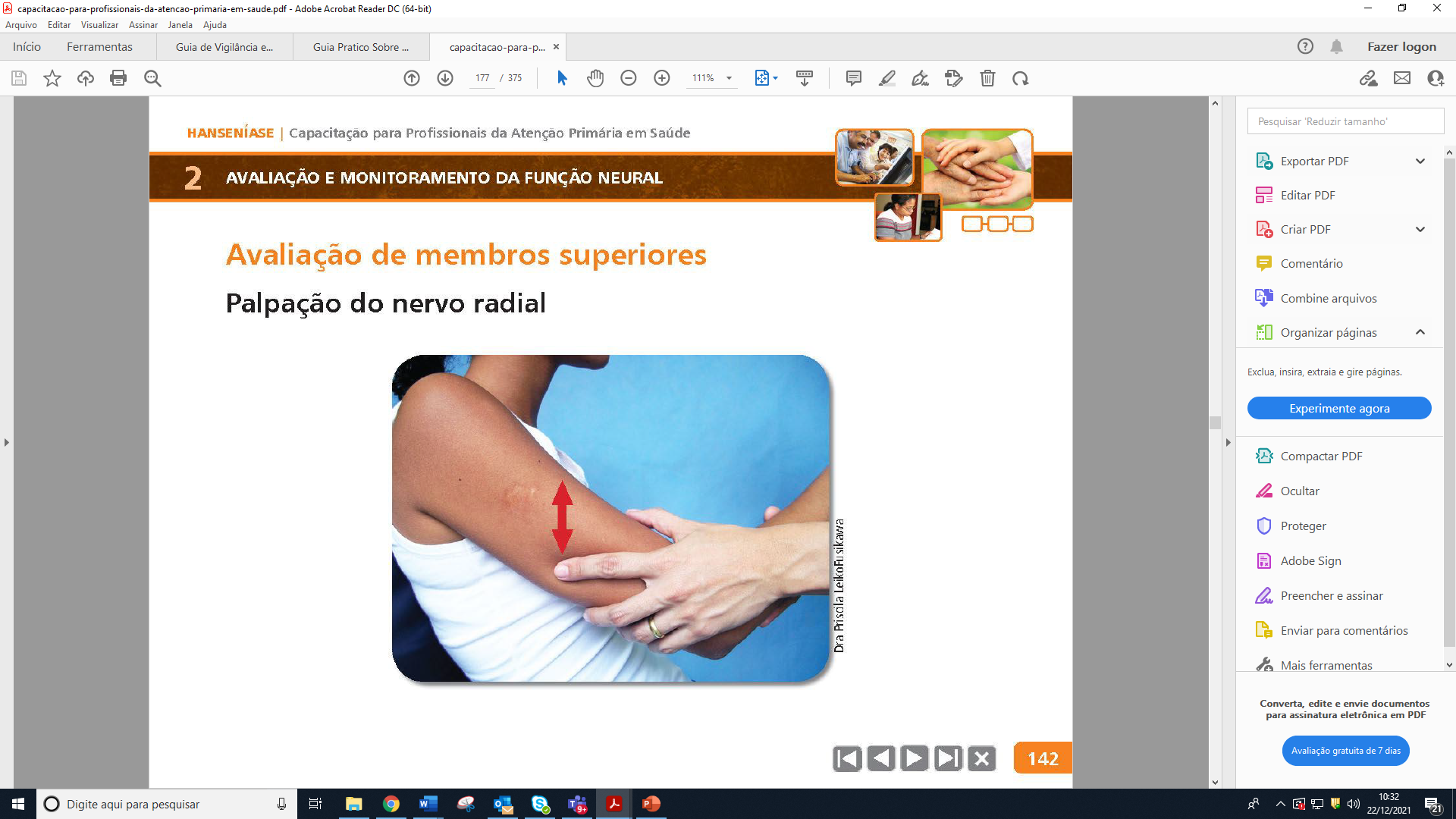 Fonte: Ministério da Saúde, 2011. CD capacitação APS
27
[Speaker Notes: Corrigir slide]
Palpação de nervos periféricos
Nervo Ulnar
Cotovelo fletido, com a mão do paciente apoiada no braço do avaliador.

Local da palpação: Nível do cotovelo, na goteira epitrocleana.
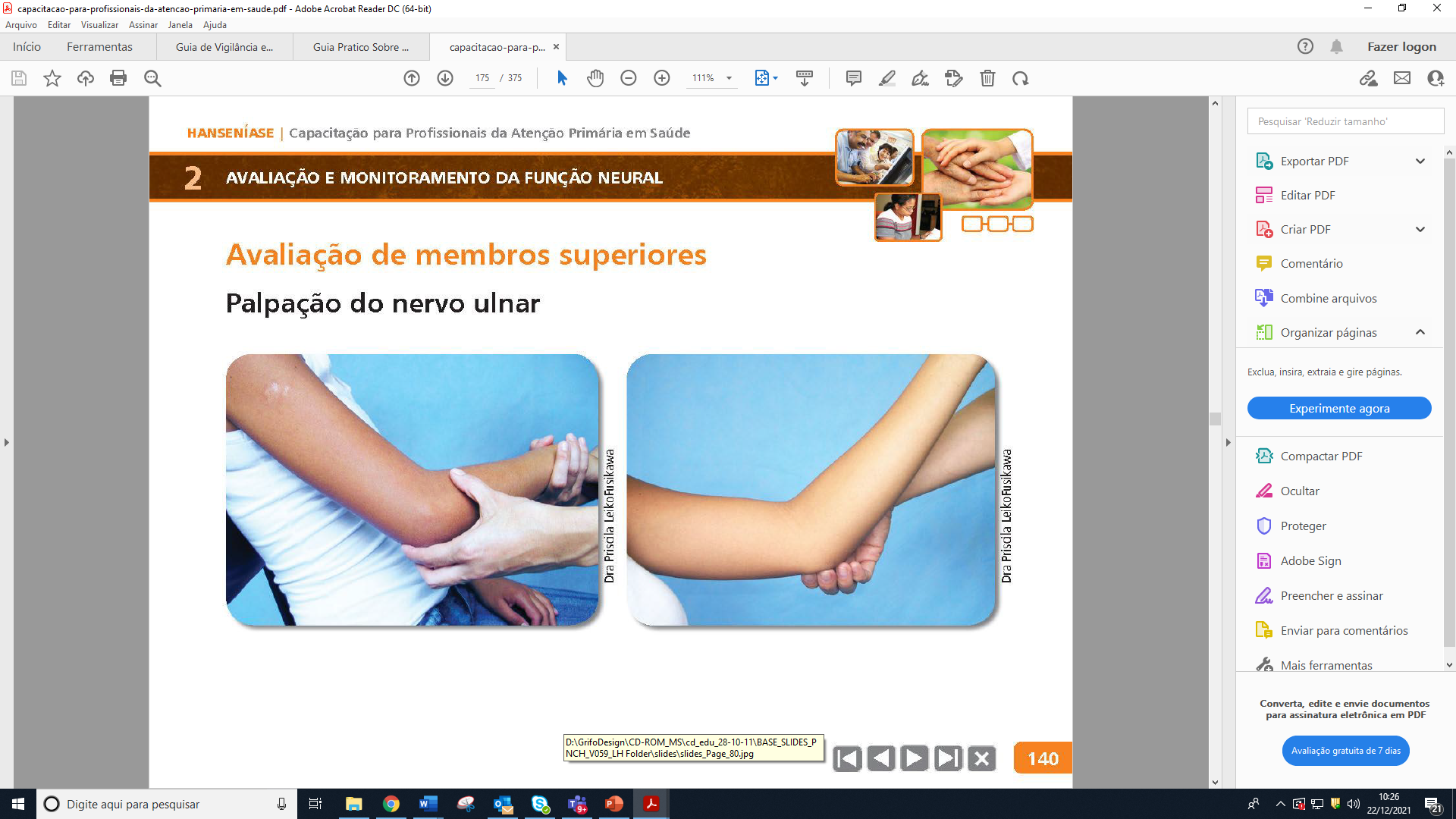 Fonte: Ministério da Saúde, 2011. CD capacitação APS
28
Palpação de nervos periféricos
Nervo Mediano
Punho ligeiramente fletido, mão ligeiramente fechada, apoiada na mão do avaliador;

O nervo mediano é raramente palpável. Pode-se fazer a percussão no trajeto do nervo 
(sinal de Tinel). Tem o objetivo  de verificar a presença de dor.
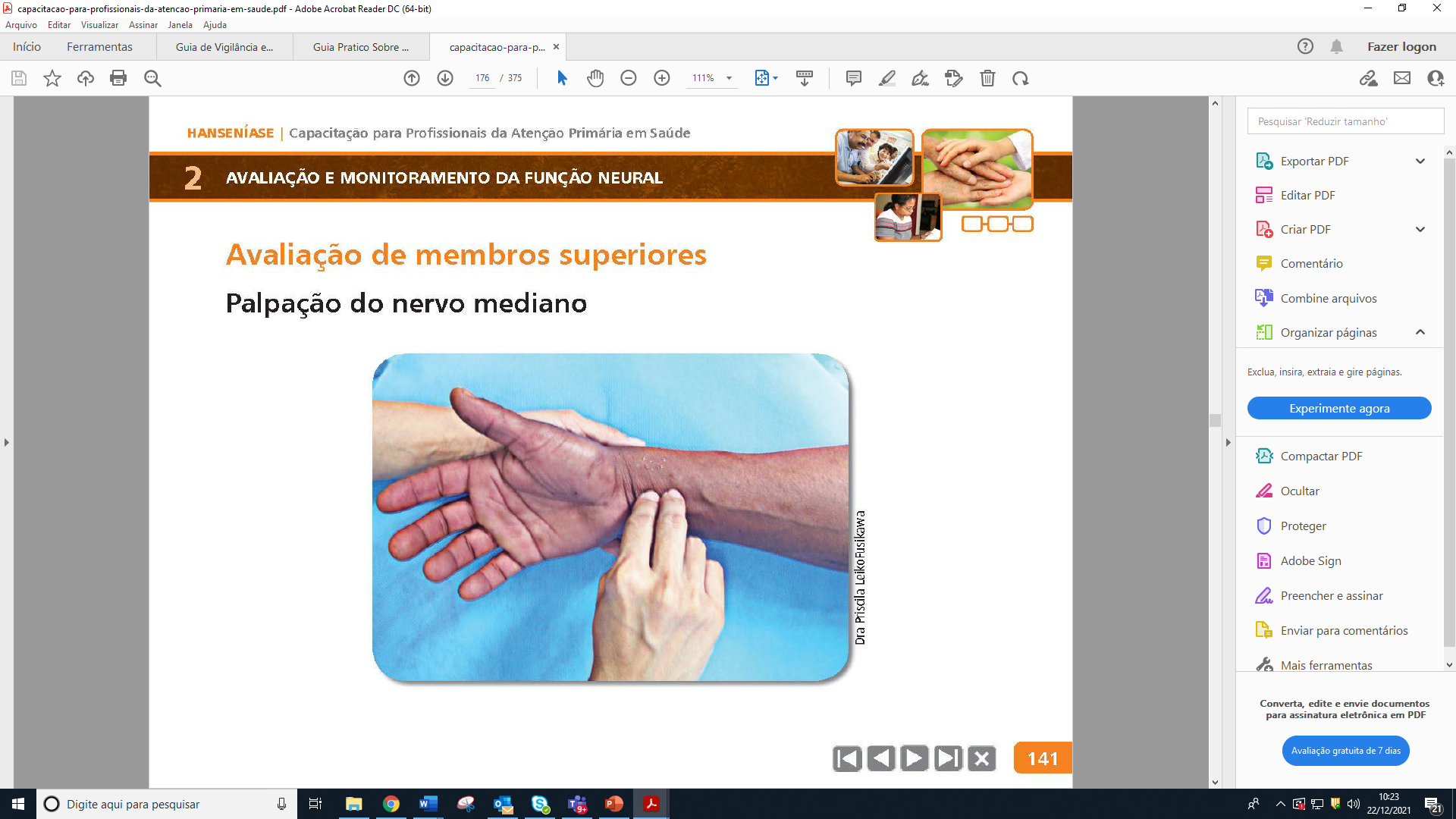 Fonte: Ministério da Saúde, 2011. CD capacitação APS
29
Palpação de nervos periféricos
Nervo Fibular
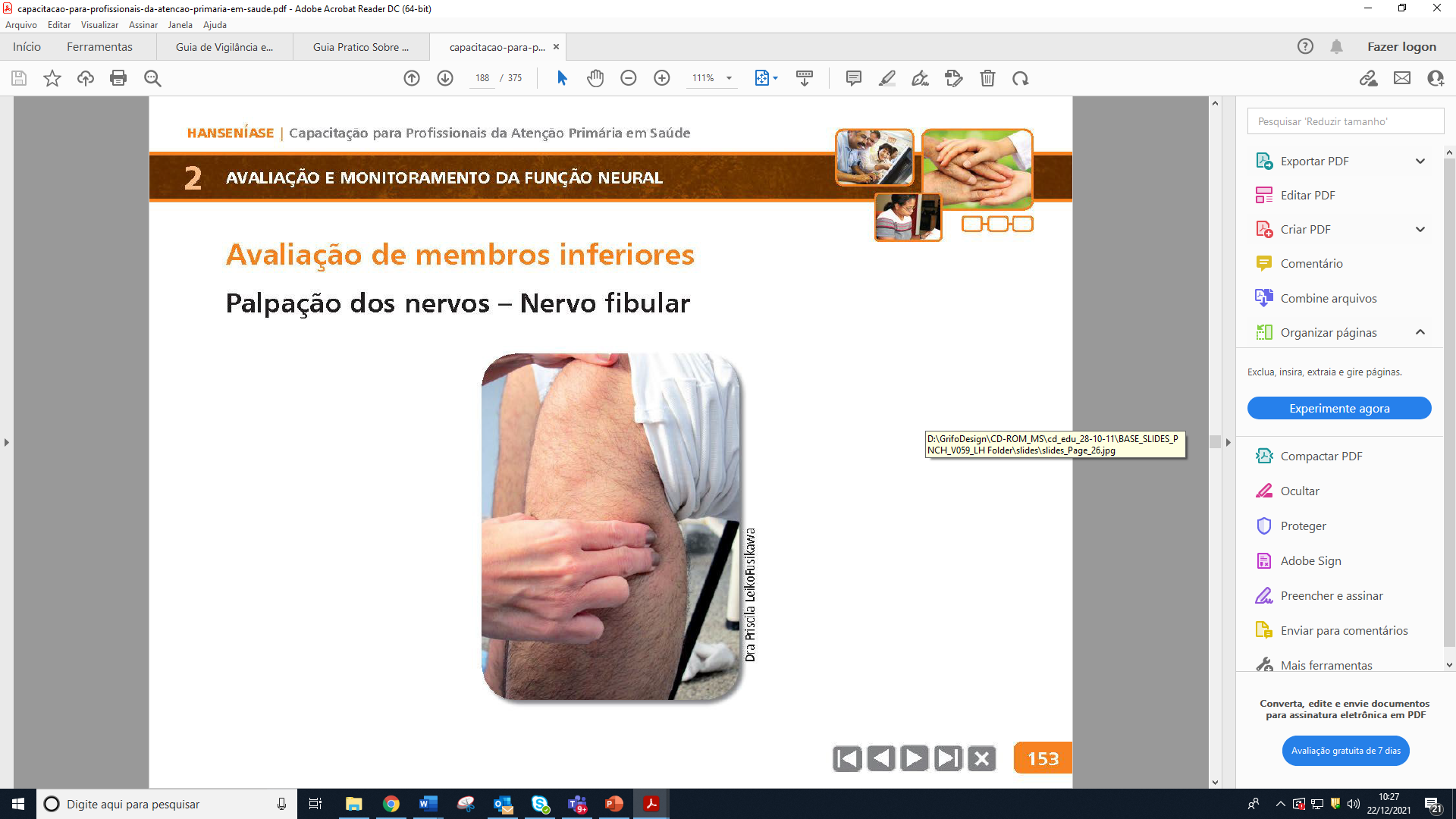 Paciente sentado com o joelho fletido, com pernas pendentes ou pés apoiados no chão.

Local de palpação : nível da perna, 2 dedos atrás e abaixo da cabeça da fíbula.
30
Fonte: Ministério da Saúde, 2011. CD capacitação APS
Palpação de nervos periféricos
Nervo Tibial
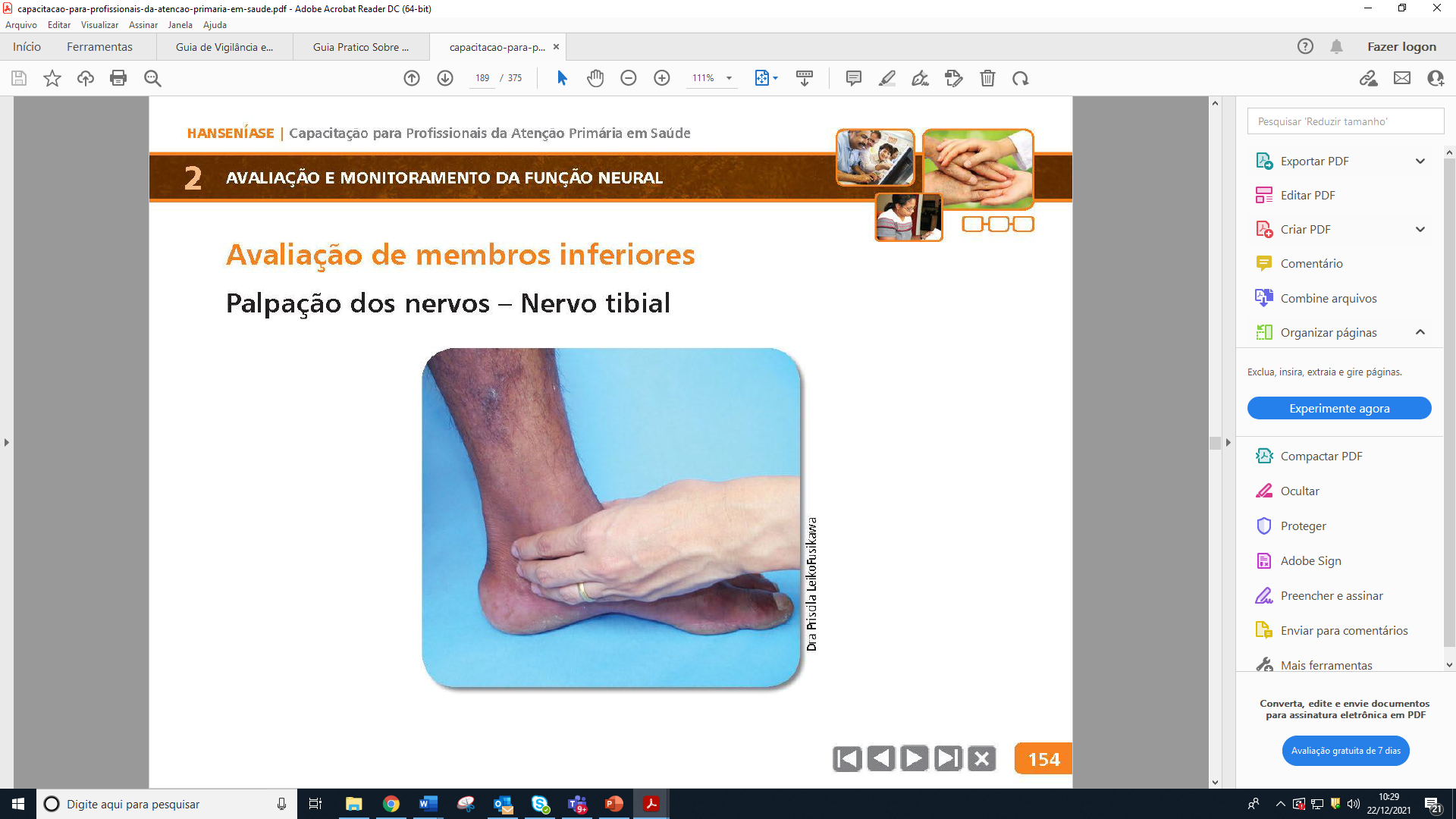 Paciente sentado com o joelho fletido, com pernas pendentes ou pés apoiados no chão.

Local de palpação : nível do tornozelo, atrás e abaixo do maléolo medial.
Fonte: Ministério da Saúde, 2011. CD capacitação APS
31
TRATAMENTO
32
Tratamento – PQT-U
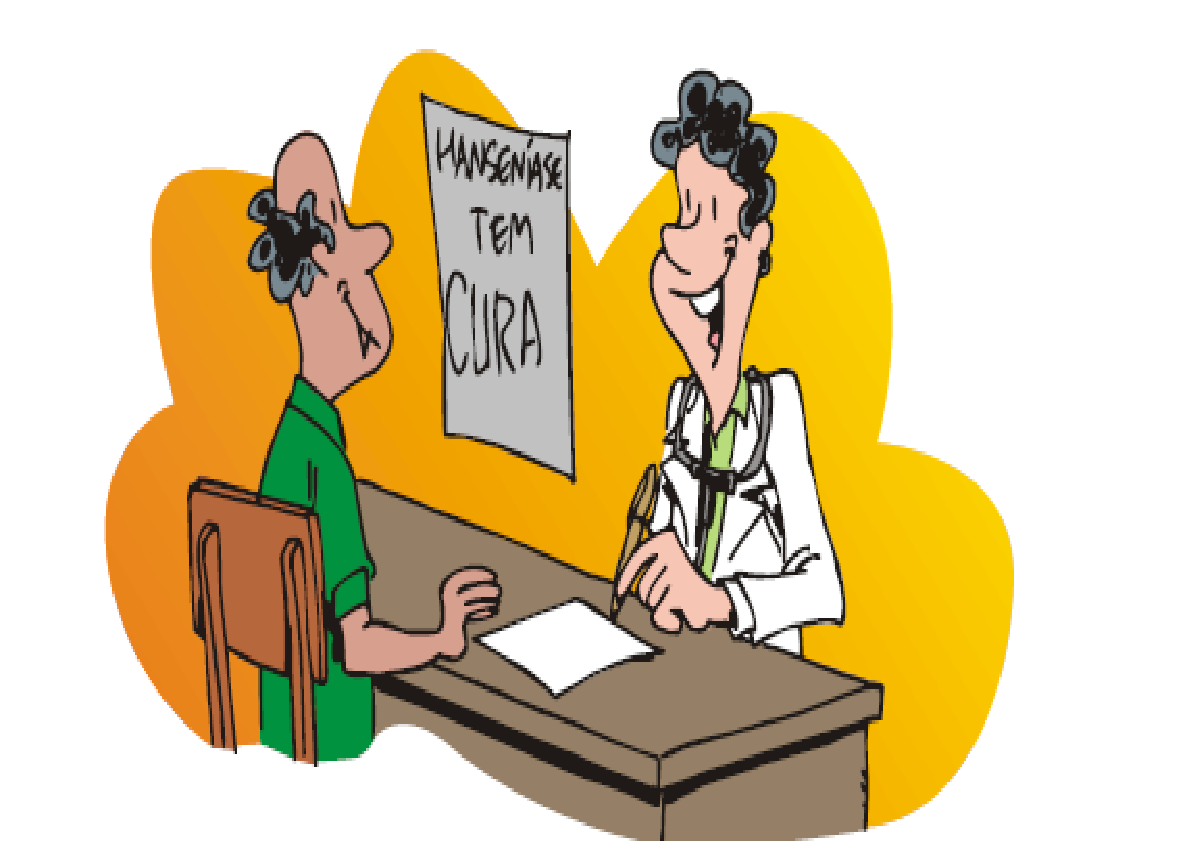 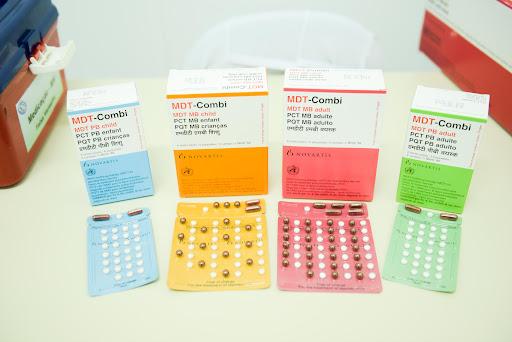 72 horas após o início do tratamento há redução significativa da transmissão, não precisando isolar o paciente.
33
Efeitos Colaterais
DAPSONA
Gastrites / náusea (administrar após almoço ou janta)
Hepatite tóxica
Hemólise
Meta-hemoglobinemia
Fotossensibilidade / Farmacodermias
Distúrbios renais
Agranulocitose
MS, 2021. Vigilância em saúde
Efeitos Colaterais
CLOFAZIMINA
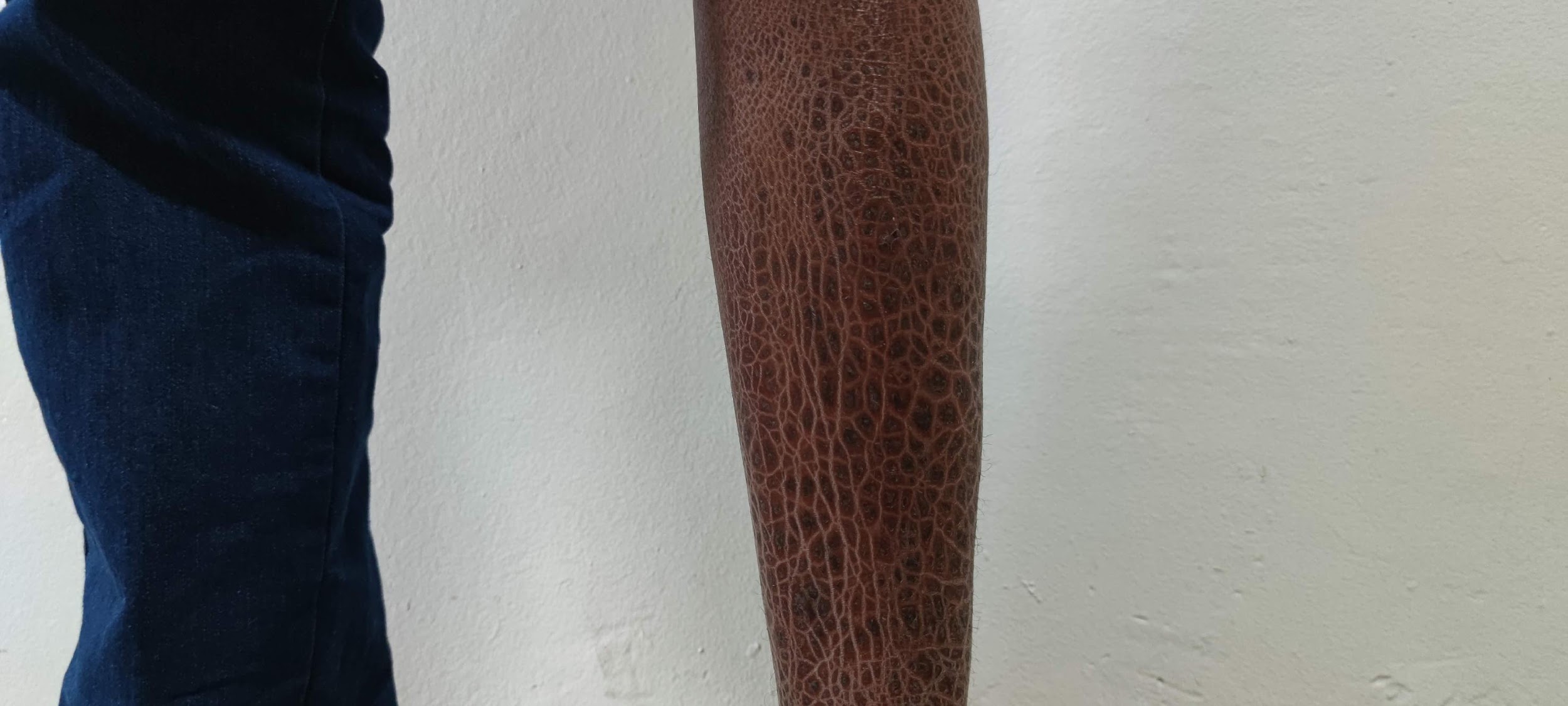 Pigmentação cutânea;
Alterações ictiosiformes;
Distúrbios gastrointestinais.
MS, 2021. Vigilância em saúde
Fonte: Ciro M. Gomes
Efeitos Colaterais
RIFAMPICINA
Rash cutâneo / Síndrome dengue-like
Hepatites tóxicas (raro)
Trombocitopenia
Manifestações gastrointestinais
Interações medicamentosas
MS, 2021. Vigilância em saúde
JOSÉ KARLISSON TAVARES VALERIANO
MEDICO DA 2 MACRO REGIÃO DE ALAGOAS
CENTRO REGIONAL ESPECIALIZADO EM TRATAMENTO DA HANSENÍASE E TUBERCULOSE - CRETH.
TELEFONE - 99607-1132

Obs. Material adaptado do original do Ministério da Saúde
ALGORTIMO PARA AVALIAÇÃO DOS CONTATOS DE HANSENÍASE NA ATENÇÃO PRIMÁRIA À SAÚDE
Investigação de Contatos de Caso de Hanseníase na APS
CONTATO DE CASO DE HANSENÍASE CONFIRMADO
AVALIAÇÃO DERMATOLÓGICA
Inspeção da pele em toda a superfície corporal
Avaliação da sensibilidade (térmica, dolorosa e tátil) nas lesões de pele e/ou nas áreas referidas como dormentes
AVALIAÇÃO NEUROLÓGICA
Palpação dos nervos periféricos + Avaliação sensitiva e motora na mãos, pés e olhos.
Confirma um caso de hanseníase?
CONFIRMADO
ALTERAÇÕES SUSPEITAS INCONCLUSIVAS

Testes de sensibilidade cutânea duvidoso E 
Avaliação neurológica normal ou inconclusiva OU
Comprometimento neural comprovado, com ausência de lesões cutâneas
DESCARTADO
REALIZAR TESTE RÁPIDO
REALIZAR TESTE RÁPIDO
REAGENTE
NÃO REAGENTE
REAGENTE
NÃO REAGENTE
Vacina BCG
Conforme histórico vacinal

Realizar educação em saúde sobre sinais e sintomas da hanseníase e importância do diagnóstico precoce.
Solicitar Baciloscopia
Encaminhar para avaliação na Atenção Especializada (Fluxograma 4)
POSITIVA
(IB  > 0,0)
NEGATIVA
(IB = 0,0)
CASO DE HANSENÍASE DEFINIDO
Definir classificação operacional + Definir grau de incapacidade física + Avaliar a presença de reações hansênicas + Notificar no SINAN
Até 5 lesões de pele e baciloscopia negativa
Hanseníase Paucibacilar (PB)
Iniciar tratamento farmacológico de 1ª linha na APS
PQTU por 6 meses
+ Tratamento de reações hansênicas, se houver
Mais de 5 lesões de pele e/ou 2 ou mais nervos periféricos comprometidos e/ou baciloscopia positiva
Hanseníase Multibacilar (MB)
Iniciar tratamento farmacológico de 1ª linha na APS
PQTU por 12 meses
+ Tratamento de reações hansênicas, se houver
Não iniciar PQTU
Iniciar Vigilância ativa com avaliação anual na APS 
por 5 anos.
Vigilância passiva através do autoexame
Retornar ao Serviço de Saúde se necessário.
39
SEGUIMENTO (PB ou MB)
Avaliação clínica mensal + Dose supervisionada mensal + ANS trimestral
CRITÉRIO DE ALTA (PB ou MB)
Confirmação de todas as doses supervisionadas + Avaliação clínica + ANS
PACIENTES caso novo de hanseníase (IB ≥ 2,0) ou MB COM SUSPEITA DE PERSISTÊNCIA DA INFECÇÃO AO FIM DE 12 DOSES DE PQTU 
Encaminhar para avaliação de resistência, conforme Fluxograma 5 ou 6
Investigação de Contatos de Caso de Hanseníase na Atenção Especializada
CONTATO DE CASO DE HANSENÍASE COM ALTERAÇÕES SUSPEITAS INCONCLUSIVAS REFERENCIADO PELA APS
AVALIAÇÃO DERMATOLÓGICA
Inspeção da pele em toda a superfície corporal
Avaliação da sensibilidade (térmica, dolorosa e tátil) nas lesões de pele e/ou nas áreas referidas como dormentes
AVALIAÇÃO NEUROLÓGICA
Palpação dos nervos periféricos + Avaliação sensitiva e motora na mãos, pés e olhos.
Solicitar exames complementares, se necessário.
Confirma um caso de hanseníase?
CONFIRMADO
DESCARTADO
Alterações clínicas e/ou laboratoriais inconclusivas
Vacina BCG
Conforme histórico vacinal
Realizar educação em saúde sobre sinais e sintomas da hanseníase e importância do diagnóstico precoce.
Realizar biópsia de pele ou nervo periférico 
Solicitar pesquisa do Mycobaceterium leprae por qPCR ao LACEN
DETECTADO
NÃO DETECTADO
ZONA EQUIVOCAL
Vigilância passiva através do autoexame
Retornar ao Serviço de Saúde,
se necessário (APS).
Vacina BCG
Conforme histórico vacinal
Realizar educação em saúde sobre sinais e sintomas da hanseníase e importância do diagnóstico precoce.
Vigilância passiva através
 do autoexame
Retornar ao Serviço de Saúde,
se necessário (APS).
CASO DE HANSENÍASE DEFINIDO
Definir classificação operacional + Definir grau de incapacidade física + Avaliar a presença de reações hansênicas + Notificar no SINAN
CONTRA REFERENCIAR PARA TRATAMENTO E ACOMPANHAMENTO NA APS
Agendar reavaliação
 em 6 meses 
na Atenção Especializada.
Até 5 lesões de pele e baciloscopia negativa
Hanseníase Paucibacilar (PB)
Iniciar tratamento farmacológico de 1ª linha na APS
PQTU por 6 meses
+ Tratamento de reações hansênicas, se houver
Mais de 5 lesões de pele e/ou 2 ou mais nervos periféricos comprometidos e/ou baciloscopia positiva
Hanseníase Multibacilar (MB)
Iniciar tratamento farmacológico de 1ª linha na APS
PQTU por 12 meses
+ Tratamento de reações hansênicas, se houver
Vigilância passiva através do autoexame
Retornar ao Serviço de Saúde,
se necessário (APS).
Investigação de Contatos de Caso de Hanseníase na APS
CONTATO DE CASO DE HANSENÍASE CONFIRMADO
AVALIAÇÃO DERMATOLÓGICA
Inspeção da pele em toda a superfície corporal
Avaliação da sensibilidade (térmica, dolorosa e tátil) nas lesões de pele e/ou nas áreas referidas como dormentes
AVALIAÇÃO NEUROLÓGICA
Palpação dos nervos periféricos + Avaliação sensitiva e motora na mãos, pés e olhos.
Confirma um caso de hanseníase?
CONFIRMADO
ALTERAÇÕES SUSPEITAS INCONCLUSIVAS

Testes de sensibilidade cutânea duvidoso E 
Avaliação neurológica normal ou inconclusiva OU
Comprometimento neural comprovado, com ausência de lesões cutâneas
DESCARTADO
REALIZAR TESTE RÁPIDO
REALIZAR TESTE RÁPIDO
REAGENTE
NÃO REAGENTE
REAGENTE
NÃO REAGENTE
Vacina BCG
Conforme histórico vacinal

Realizar educação em saúde sobre sinais e sintomas da hanseníase e importância do diagnóstico precoce.
Solicitar Baciloscopia
Encaminhar para avaliação na Atenção Especializada (Fluxograma 4)
POSITIVA
(IB  > 0,0)
NEGATIVA
(IB = 0,0)
CASO DE HANSENÍASE DEFINIDO
Definir classificação operacional + Definir grau de incapacidade física + Avaliar a presença de reações hansênicas + Notificar no SINAN
Até 5 lesões de pele e baciloscopia negativa
Hanseníase Paucibacilar (PB)
Iniciar tratamento farmacológico de 1ª linha na APS
PQTU por 6 meses
+ Tratamento de reações hansênicas, se houver
Mais de 5 lesões de pele e/ou 2 ou mais nervos periféricos comprometidos e/ou baciloscopia positiva
Hanseníase Multibacilar (MB)
Iniciar tratamento farmacológico de 1ª linha na APS
PQTU por 12 meses
+ Tratamento de reações hansênicas, se houver
Não iniciar PQTU
Iniciar Vigilância ativa com avaliação anual na APS 
por 5 anos.
Vigilância passiva através do autoexame
Retornar ao Serviço de Saúde se necessário.
41
SEGUIMENTO (PB ou MB)
Avaliação clínica mensal + Dose supervisionada mensal + ANS trimestral
CRITÉRIO DE ALTA (PB ou MB)
Confirmação de todas as doses supervisionadas + Avaliação clínica + ANS
PACIENTES caso novo de hanseníase (IB ≥ 2,0) ou MB COM SUSPEITA DE PERSISTÊNCIA DA INFECÇÃO AO FIM DE 12 DOSES DE PQTU 
Encaminhar para avaliação de resistência, conforme Fluxograma 5 ou 6